Školní autobus DAKOL
Školní autobus bude provozován ve dnech vyučování na trase Havířov – Orlová – Petrovice a zpět, a to 
od 5. 9. 2023

Informace o provozu školního autobusu umístěny na webu školy: 
www.dakol-karvina.cz/PRO ŽÁKY/Školní autobus
Pro pedagogy prezentace dostupná na síti:
\\PET-FS\Skoly\1.Pedagogický pracovník a jeho dokumenty\Školní autobus DAKOL 2023_2024
Jízdní řád – ranní rozvoz žáků
7:00	Havířov - parkoviště u Tesca	 - odjezd
                    žáků
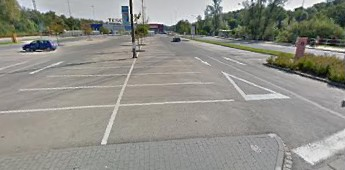 Výstup žáků z Havířova
7:15  zastávka před školní budovou v Orlové – výstup žáků
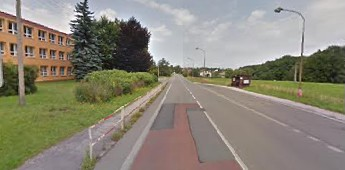 Nástup žáků z Orlové
7:20 zastávka STS – nástup žáků
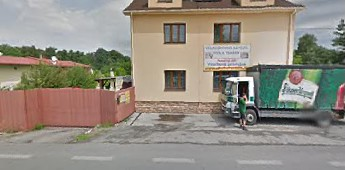 Nástup žáků směr Petrovice
7:25  zastávka Dětmarovice - Obecní úřad – nástup žáků
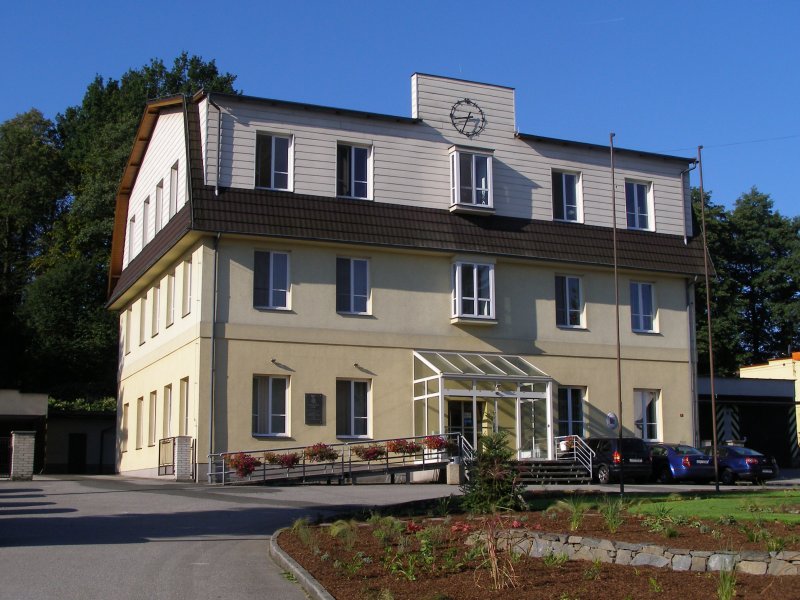 7:28  zastávka Dětmarovice – Motorest – nástup žáků
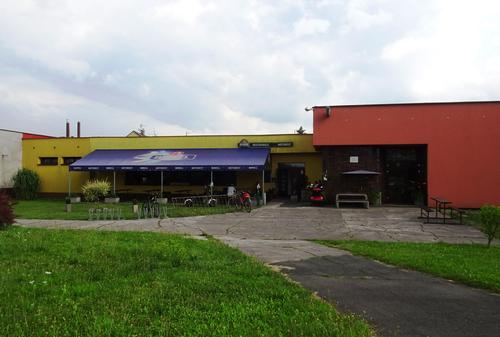 Příjezd Petrovice
7.45 Petrovice u Karviné, škola – příjezd žáků
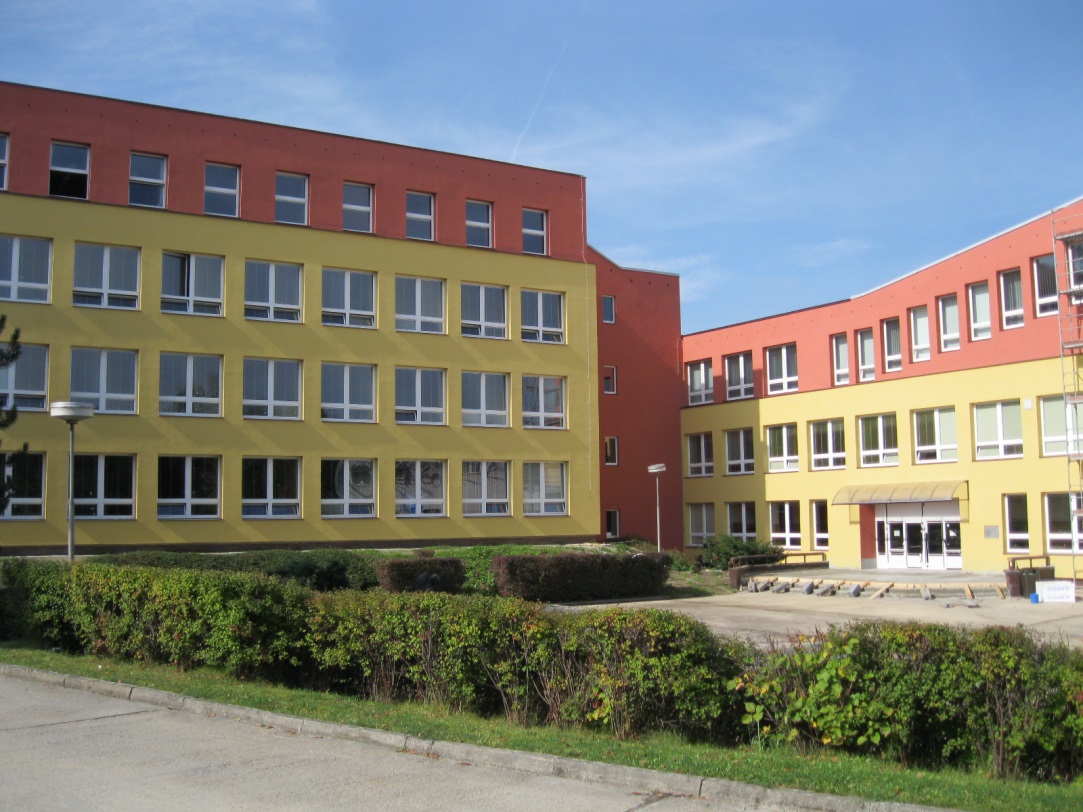 Odpolední rozvoz žáků
14:45 nástup před vrátnicí v Petrovicích
14:55 výstup zastávka Dětmarovice - Motorest
14:58 výstup zastávka Dětmarovice - Obecní úřad
15:03 výstup zastávka Orlová - Nemocnice
15:05 výstup a nástup před školou v Orlové  
15:20 výstup na parkovišti u TESCA v Havířově

Ranní i odpolední odjezd autobusu může být upravován v závislosti na změnách v RH.
Žáci budou vždy včas informování min. týden dopředu.
Informace k výdeji jízdenek
1.       Cena jízdenky 200,- Kč/měsíc, tj. 1000,- Kč/pololetí. Prodávat se budou jízdenky na celá pololetí. 
        V případě, že si žák zakoupí jízdenku např. až v říjnu, zaplatí o 200,- Kč méně. 

2.     Při ztrátě jízdenky si musí žák/student zakoupit novou jízdenku. Za vydání nové jízdenky zaplatí   
         poplatek v částce 20,- Kč.

3.     Na každé pololetí je jízdenka vydávána v jiné barvě.

4.     Žáci zaplatí za jízdenku bezhotovostně (bankovním převodem, hotovostním vkladem v bance,         
        poštovnou složenkou) na bankovní účet školy.

5.     Vydávat jízdenky na základě úhrady budou:    paní Divinová – Petrovice 
				          paní Kekláková – Orlová
				          paní Lankoči – Havířov

6.     P.  Divinová vede celkovou evidenci plateb za jízdenky a evidenci jízdenek za všechna střediska
Do 15. 9. 2023 a u oboru HTA do 27. 9. 2023 mohou žáci využívat školní autobus bez platné jízdenky, po tomto datu již jen s platnou jízdenkou na dané pololetí.

Do 13. 9. 2023 a u HTA do 25. 9. 2023  třídní učitelé zašlou na e-mail: tkacova.nela@dakol-karvina.cz seznam žáků, kteří budou chtít využívat školní autobus (tak, aby mohly být 15. 9. a 27.9.2023 (HTA) připraveny průkazky k vydávání)

Třídní učitelé informují žáky o nutnosti uhradit jízdné do 15.9.2023 a u HTA do 27.9.2023, jinak jim nebude jízdenka vydána
Děkuji za pozornost